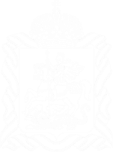 МИНИСТЕРСТВО СЕЛЬСКОГО
ХОЗЯЙСТВА И ПРОДОВОЛЬСТВИЯ
МОСКОВСКОЙ ОБЛАСТИ
Электронный перечень особо ценных продуктивных сельскохозяйственных угодий
Электронный перечень особо ценных продуктивных сельскохозяйственных угодий
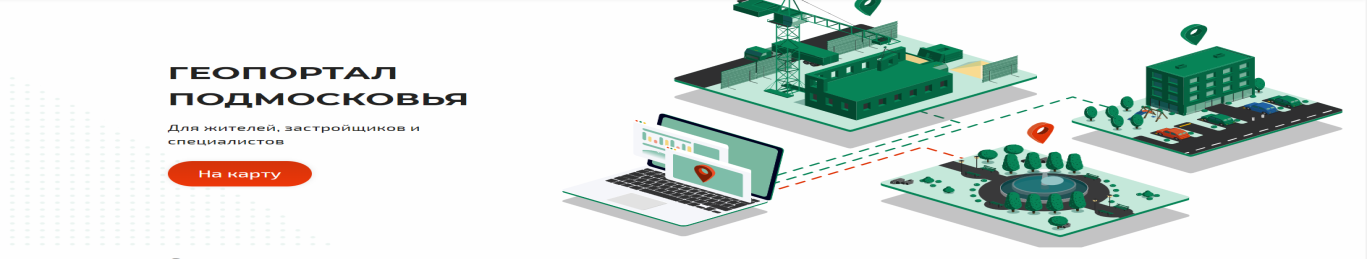 ● Доступен на Геопортале Подмосковья 
по ссылке: https://rgis.mosreg.ru/v3/#/?tab=agriculture
 

● Позволяет получить необходимую информацию в любое время без направления обращений в органы государственной власти


● Позволяет выгрузить документированную информацию и схему пересечения границ земельного участка с особо ценными и мелиорируемыми сельскохозяйственными угодьями

● Определяет основание отнесения земельного участка к особо ценным сельскохозяйственным угодьям
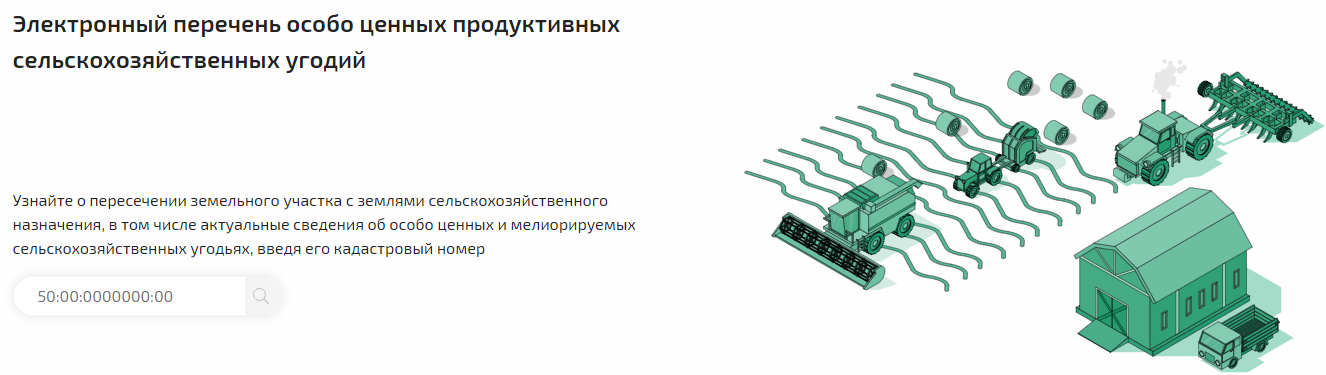 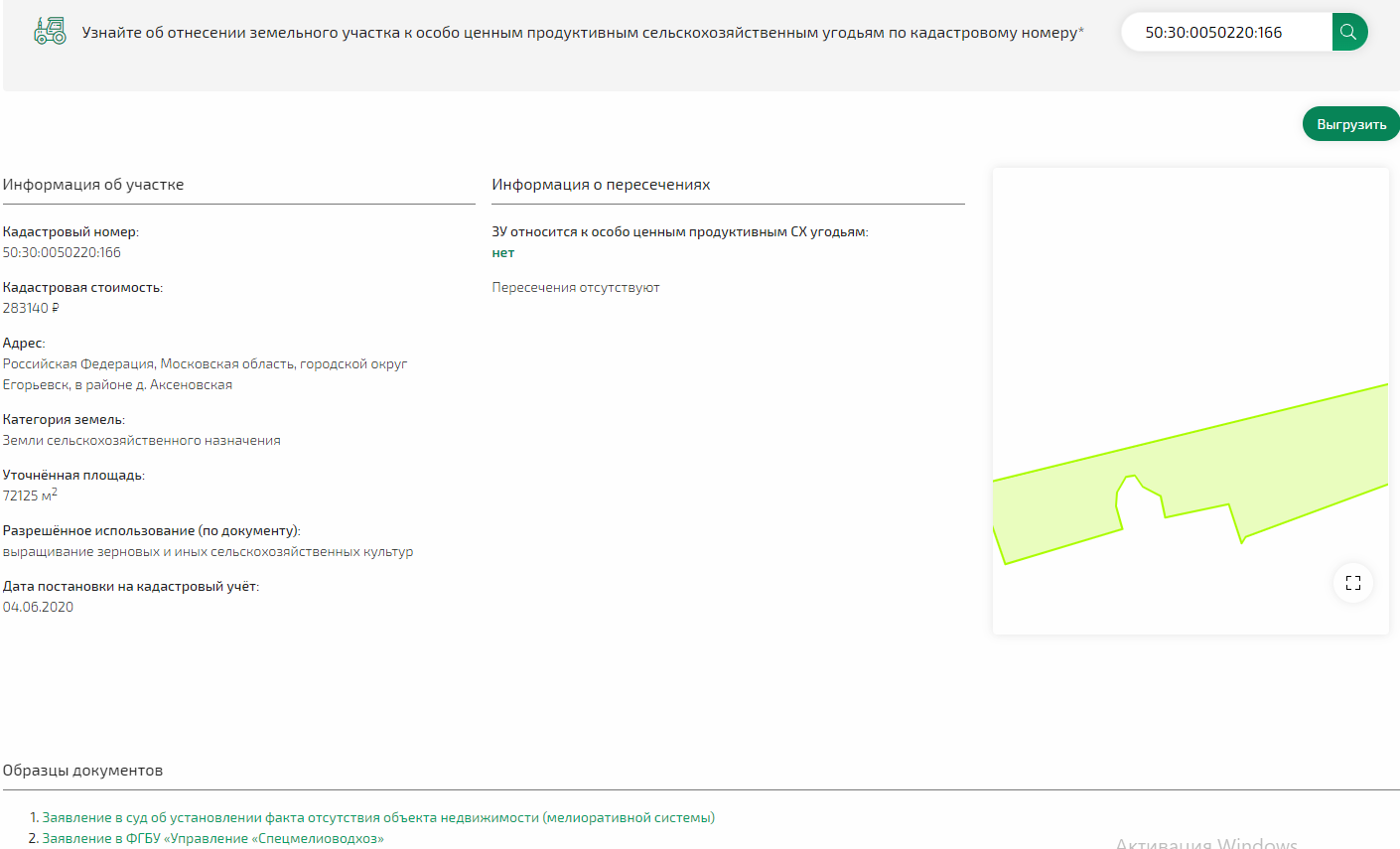 Сервис содержит рекомендации и полезные документы:
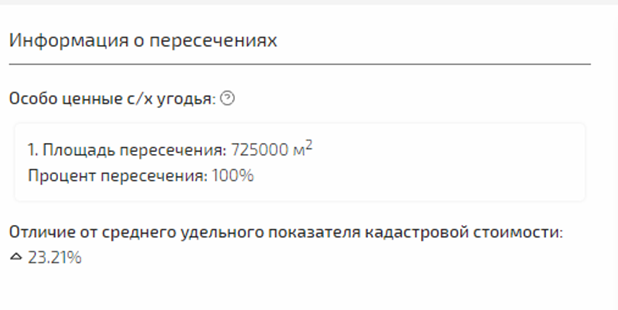 ДОСТУПНЫЕ РЕКОМЕНДАЦИИ:

1.Что делать при повышенной КС?
- оценка
- комиссия Минмособлимущества
 -понижение через суд 

2. Что делать с мелиорацией?
Обследование
Обращение в суд
Списание (акт ОС-4)

ПОЛЕЗНЫЕ ДОКУМЕНТЫ:

Заявление в суд об установлении факта отсутствия мелиоративной системы в граница участка

Заявление в ФГБУ «Спецмелиоводхоз» о существующих мелиоративных системах в границах участка
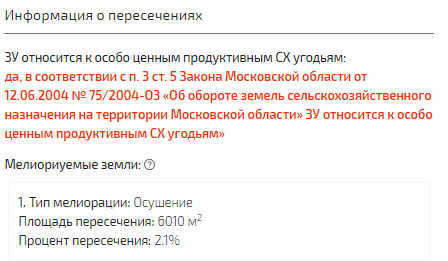 ЗАЯВИТЕЛЬ ПОЛУЧАЕТ АЛГОРИТМ ВСЕХ ВОЗМОЖНЫХ ДАЛЬНЕЙШИХ ДЕЙСТВИЙ ПО СНЯТИЮ КРИТЕРИЕВ